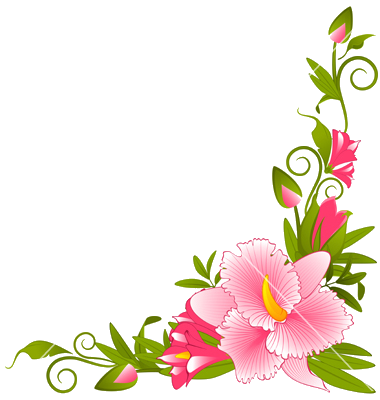 সবাইকে আজকের পাঠে স্বাগতম
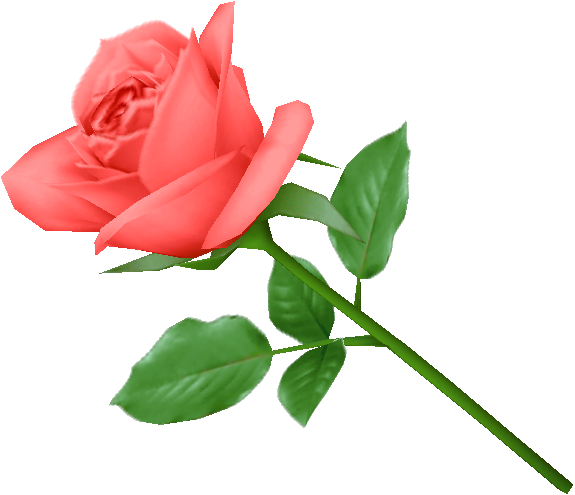 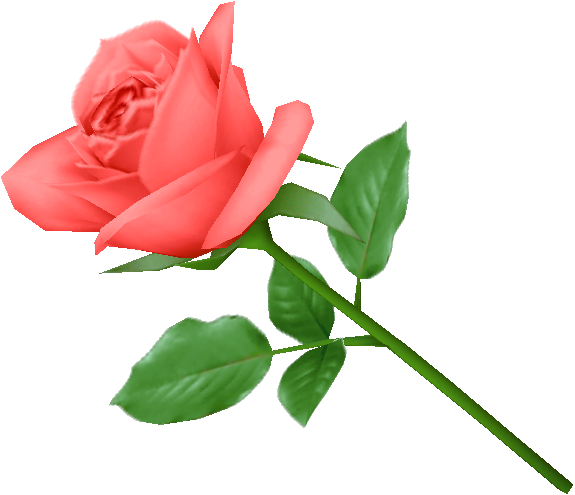 পরিচিতি
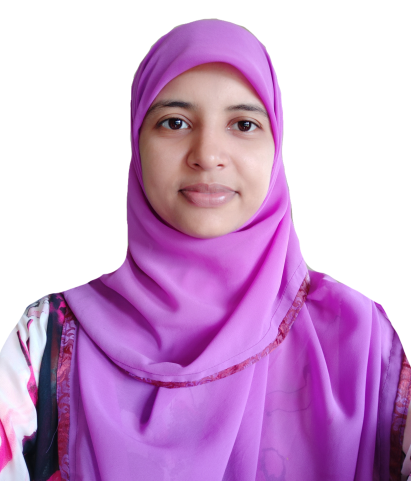 মোসা: নাজমী খাতুন
সহকারি শিক্ষক
দেওপুরা সপ্রাবি
গোমস্তাপুর, চাঁপাইনবাবগঞ্জ
শ্রেণি: ৫ম 
বিষয়: বাংলাদেশ ও বিশ্বপরিচয়
পাঠের শিরোনামঃ জলবায়ু ও দুর্যোগ
পাঠ্যাংশঃ জলবায়ু পরিবর্তন 
সময়: ৪0 মিনিট
শিখনফল
আবহাওয়া ও জলবায়ু পরিবর্তনের প্রভাব বর্ণনা করতে পারবে।
১০.১.৫
মোহাম্মদ আবদুর রশিদ, সহকারী শিক্ষক, কমলপুর হাজী জনাব আলী সপ্রাবি  ভৈরব, কিশোরগঞ্জ।
ছবিগুলো দেখ ও চিন্তা করে বল
আমাদের আজকের পাঠ
জলবায়ু পরিবর্তন
বলতো নিচের ছবিটি কিসের?
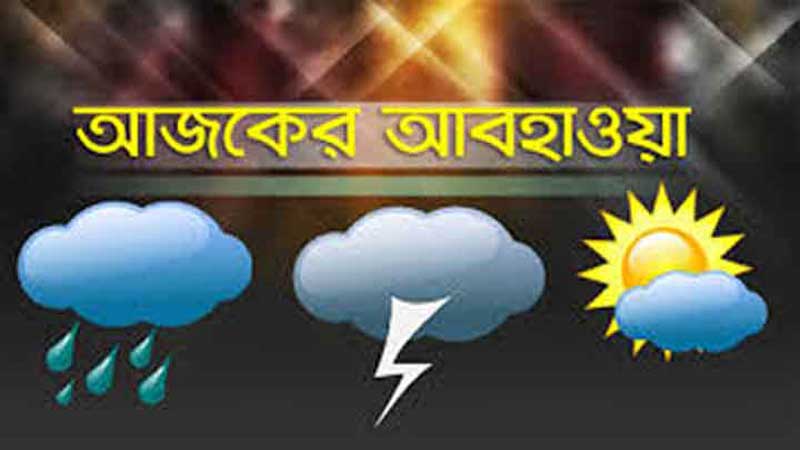 কোনো স্থানের স্বল্প সময়ের গড় তাপমাত্রা ও গড় বৃষ্টিপাতকে আবহাওয়া বলে।
জলবায়ু বলতে কী বুঝ?
কোনো স্থানের আবহাওয়ার পরিবর্তনের নির্দিষ্ট ধারাই জলবায়ু।
কোনো স্থানের আবহাওয়ার পরিবর্তনের নির্দিষ্ট ধারাই জলবায়ু।
জলবায়ু হলো কোনো স্থানের বহু বছরের আবহাওয়ার গড় অবস্থা।
জলবায়ু হলো কোনো স্থানের বহু বছরের আবহাওয়ার গড় অবস্থা।
সাধারণত ৩০-৪০ বছরের বেশি সময়ের আবহাওয়ার গড় অবস্থাকে জলবায়ু বলা হয়।
সাধারণত ৩০-৪০ বছরের বেশি সময়ের আবহাওয়ার গড় অবস্থাকে জলবায়ু বলা হয়।
বলতো নিচের ছবিগুলো কিসের ছবি?
বন্যা
ঘূর্ণিঝড়
ভূমিকম্প
প্রাকৃতিক অবস্থান এবং জলবায়ুগত কারণে  বাংলাদেশে এসবের মতো নানা প্রাকৃতিক দুর্যোগের ঝুঁকি রয়েছে।
জলবায়ু পরিবর্তনের মাত্রা ব্যাপক হলে প্রাকৃতিক দুর্যোগের সম্ভাবনা বেড়ে যায়। ধারণা করা হচ্ছে জলবায়ু পরিবর্তনের ফলে ২০৫০ সালের মধ্যে বাংলাদেশের ২০ শতাংশ এলাকা সমুদ্রে তলিয়ে যেতে পারে।
এতে খাদ্য উৎপাদন ও স্বাস্থ্য ভয়াবহ ক্ষতির সম্মুখীন হতে পারে।
দুর্যোগের ফলে-
বাড়ি-ঘর, কর্মস্থানেরও ভয়াবহ ক্ষতির সম্মুখীন হতে পারে।
বাংলাদেশে জলবায়ু পরিবর্তনের প্রভাবে কী ঘটছে?
গড় তাপমাত্রা বৃদ্ধি পাচ্ছে।
অতিবৃষ্টি বা অনাবৃষ্টি হচ্ছে।
বাংলাদেশে জলবায়ু পরিবর্তনের প্রভাবে কী ঘটছে?
ঘূর্ণিঝড়ের প্রকোপ বেড়ে যাচ্ছে।
বারবার ভয়াবহ বন্যা হচ্ছে।
বাংলাদেশে জলবায়ু পরিবর্তনের প্রভাবে কী ঘটছে?
মাটির লবণাক্ততা বেড়ে কৃষিজমির ক্ষতি করছে।
বাংলাদেশে জলবায়ু পরিবর্তনের প্রভাবে কী ঘটছে?
গাছপালা ও বিভিন্ন প্রাণী ধ্বংস হয়ে যাচ্ছে।
ভূ-গভস্থ পানির স্তর নিচে নেমে যাচ্ছে।
দলীয় কাজ
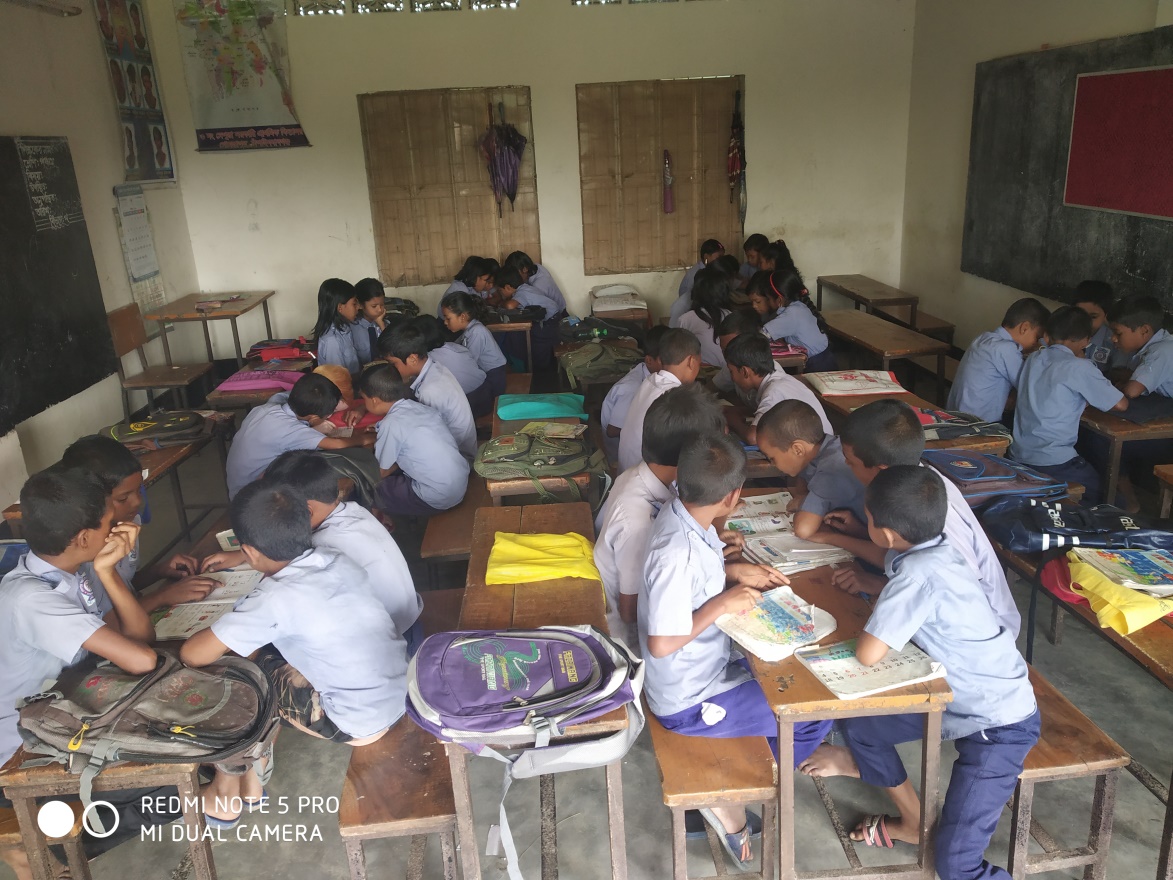 জলবায়ুর পরির্বতনের প্রভাবে বাংলাদেশে কী কী ঘটছে তা দলে আলোচনা করে লেখ।
জোড়ায় কাজ
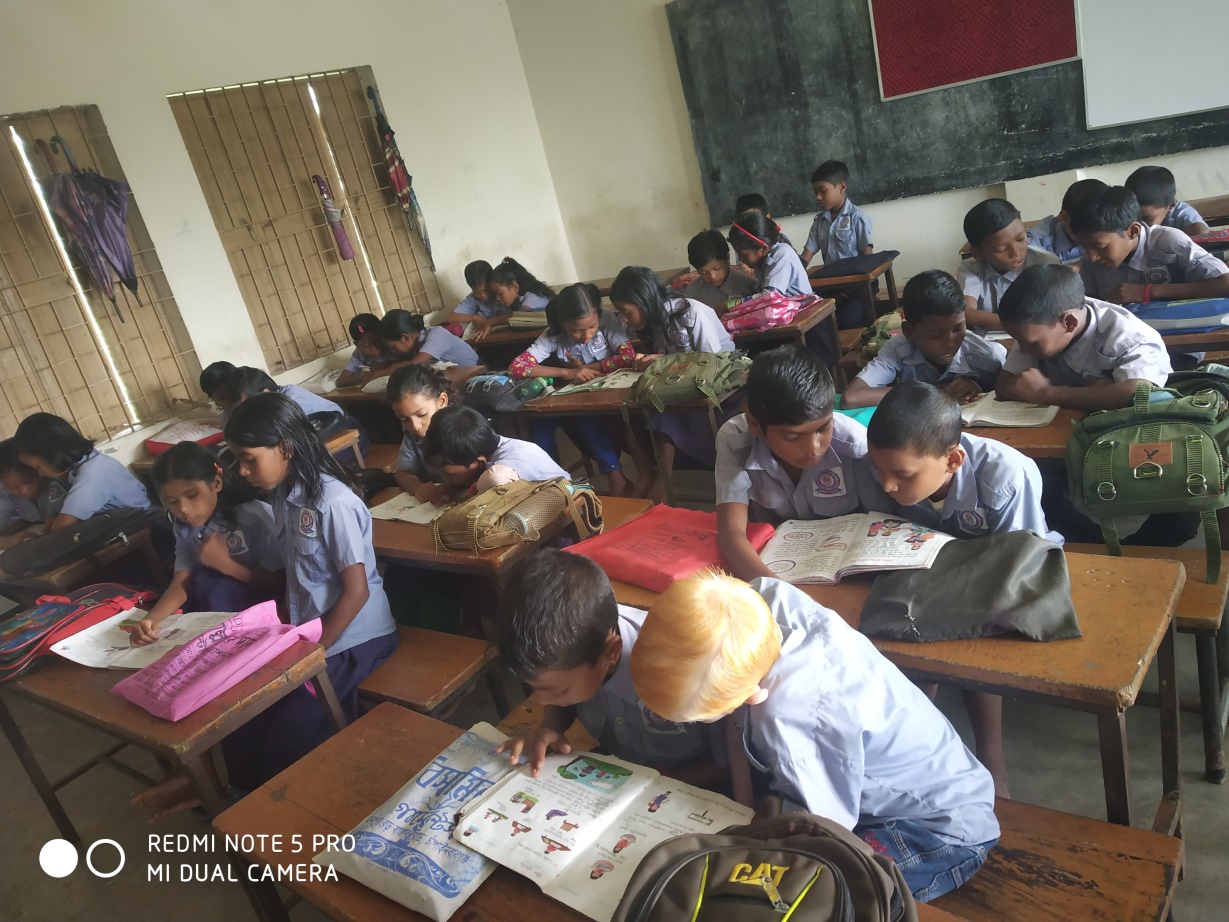 জলবায়ু পরিবর্তনের ফলে সৃষ্ট দুর্যোগগুলোর নাম লেখ।
সবাই বইয়ের ৪৮ পৃষ্ঠা বের করে নিরবে পড়।
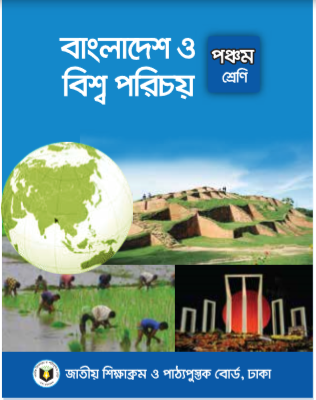 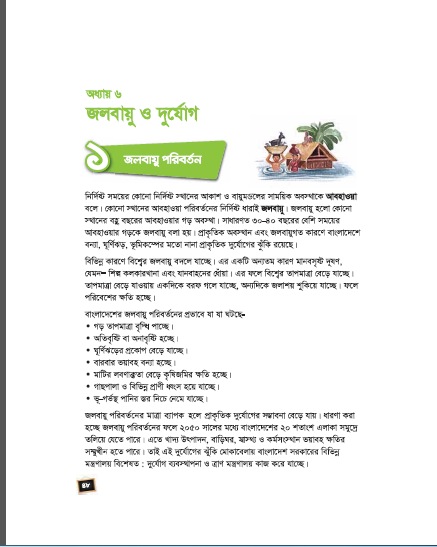 মূল্যায়ন
১। আবহাওয়া বলতে কী বুঝ?
২। জলবায়ু বলতে কী বুঝ?
৩। জলবায়ু পরিবর্তনের ফলে সৃষ্ট দুর্যোগগুলো কী কী?
৪। জলবায়ুর পরির্বতনের প্রভাবে বাংলাদেশে কী কী ঘটছে?
বাড়ীর কাজ
প্রাকৃতিক দুর্যোগ আইলা ও মহাসেনা সম্পর্কে পরিবারের কাছ থেকে তথ্য সংগ্রহ করা।
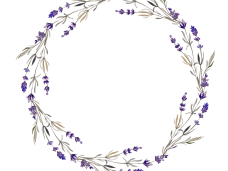 ধন্যবাদ